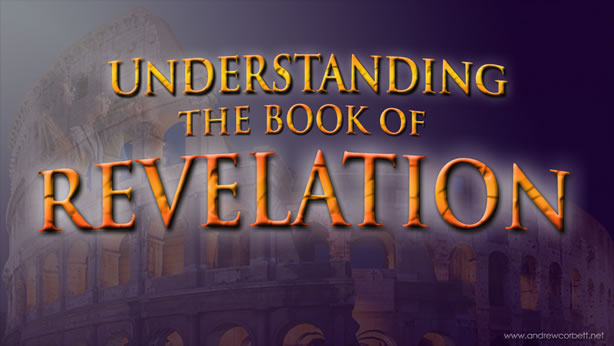 “The Revelation of Jesus Christ, which God gave Him to show His servants - things which must shortly take place. And He sent and signified it by His angel to His servant John.” 
Revelation 1:1
Things to remember as we study:
Revelation is a book of signs and symbols. It is the Bible’s “picture book” in that the message is found in the visions. 

Revelation was written to help Christians in the First Century who were suffering for their faith.
Revelation chapter one
The Revelation of Jesus Christ, which God gave Him to show His servants - things which must shortly take place. And He sent and signified it by His angel to His servant John, 
who bore witness to the word of God, and to the testimony of Jesus Christ, to all things that he saw. 
Blessed is he who reads and those who hear the words of this prophecy, and keep those things which are written in it; for the time is near.
Revelation chapter one
John, to the seven churches which are in Asia: Grace to you and peace from Him who is and who was and who is to come, and from the seven Spirits who are before His throne, 
and from Jesus Christ, the faithful witness, the firstborn from the dead, and the ruler over the kings of the earth. To Him who loved us and washed us from our sins in His own blood, 
and has made us kings and priests to His God and Father, to Him be glory and dominion forever and ever. Amen.
Revelation chapter one
Behold, He is coming with clouds, and every eye will see Him, even they who pierced Him. And all the tribes of the earth will mourn because of Him. Even so, Amen. 

“I am the Alpha and the Omega, the Beginning and the End,” says the Lord, “who is and who was and who is to come, the Almighty.”